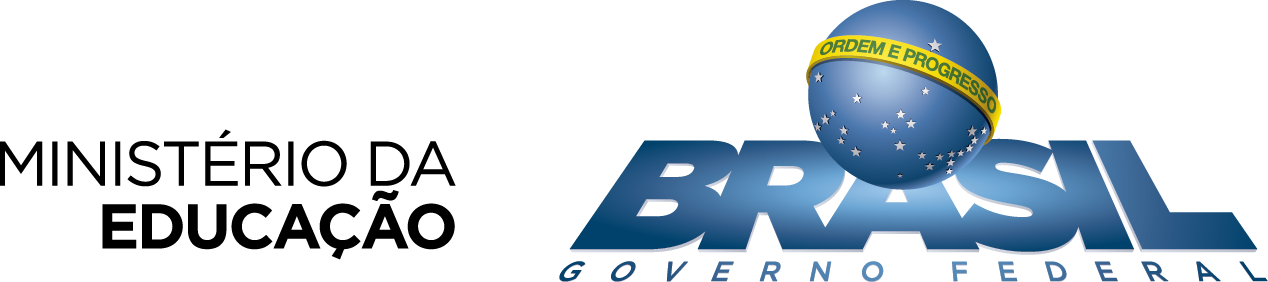 Perspectivas do Ensino Médio no Brasil
MARIA HELENA GUIMARÃES DE CASTRO
agosto de 2017
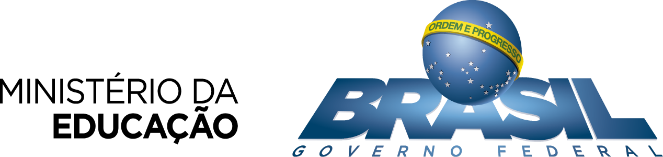 EDUCAÇÃO NO BRASIL
Avanços nas últimas décadas

Educação no país vem progredindo a passos lentos

Grande desafio: mais qualidade e equidade na educação básica

Os desafios do ensino médio e da formação de professores
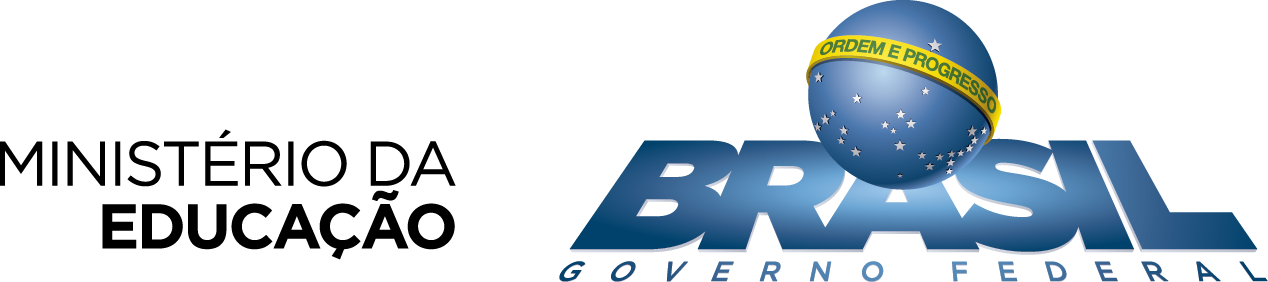 ENSINO MÉDIO - CENÁRIO
Etapa final da educação básica: representa o mínimo de escolaridade na formação do cidadão para a vida

Total de 8 milhões de alunos

Cobertura estagnada: 60% dos jovens de 15 a 17 anos estão matriculados no ensino médio

1,7 milhões de jovens de 15 a 17 anos estão fora da escola
[Speaker Notes: Fontes: 

- IDEB: INEP
desempenho: INEP
1,7 milhão nem-nem: IBGE. 
- 82%: PNAD/IBGE/Anuário Todos pela Educação 2016
- População jovem: Elaboração SAE/PR]
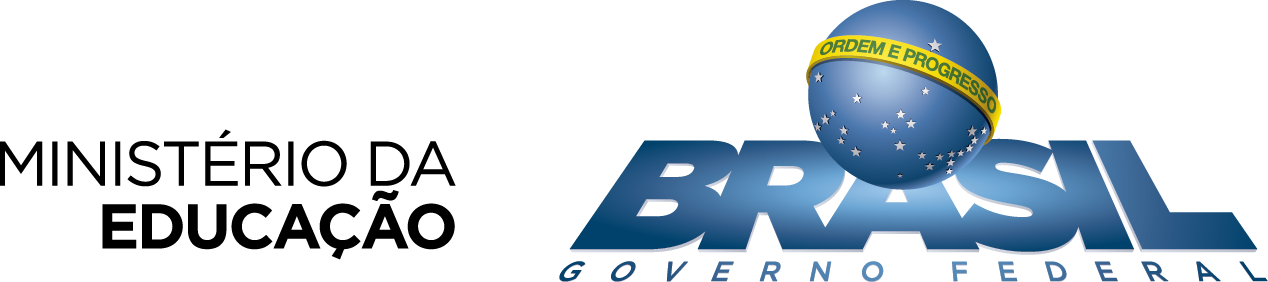 ENSINO MÉDIO – Distorção Idade-série e Não aprovação
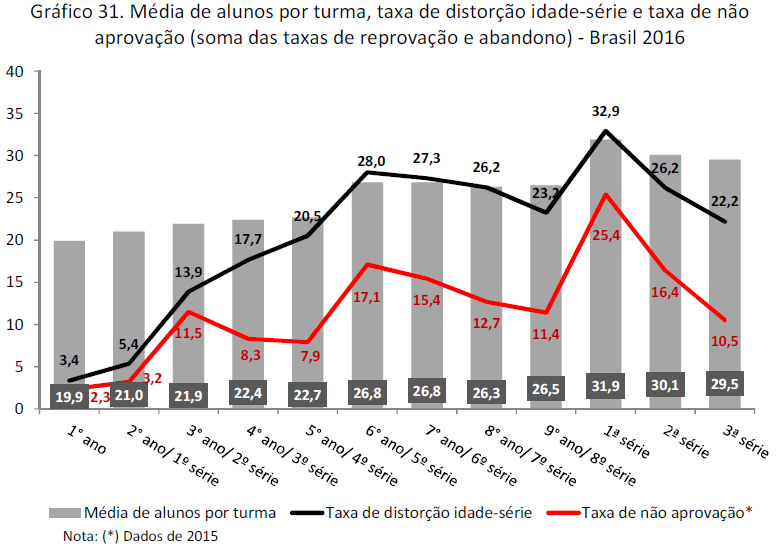 Fonte: INEP - Censo escolar da Educação Básica 2016
[Speaker Notes: Fontes: 

- IDEB: INEP
desempenho: INEP
1,7 milhão nem-nem: IBGE. 
- 82%: PNAD/IBGE/Anuário Todos pela Educação 2016
- População jovem: Elaboração SAE/PR]
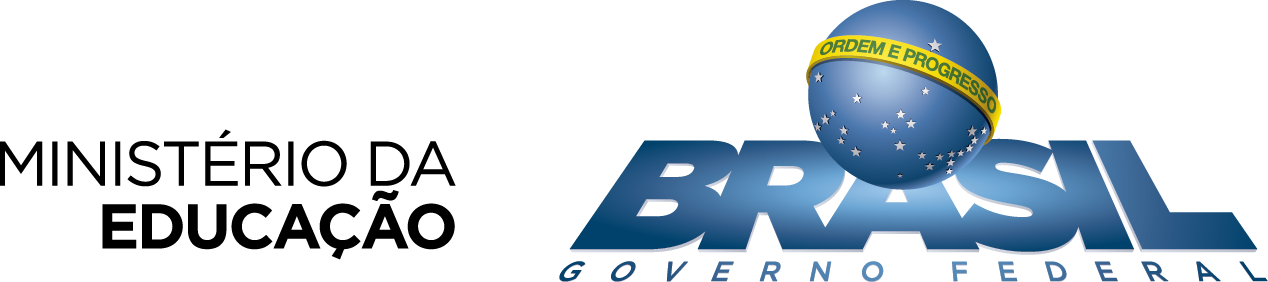 ENSINO MÉDIO – TAXA DE APROVAÇÃO
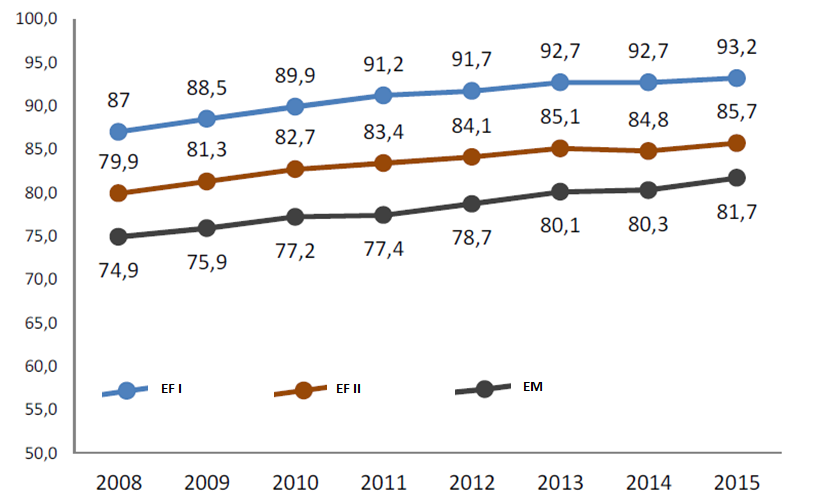 Fonte: INEP - Censo escolar da Educação Básica 2016
[Speaker Notes: Fontes: 

- IDEB: INEP
desempenho: INEP
1,7 milhão nem-nem: IBGE. 
- 82%: PNAD/IBGE/Anuário Todos pela Educação 2016
- População jovem: Elaboração SAE/PR]
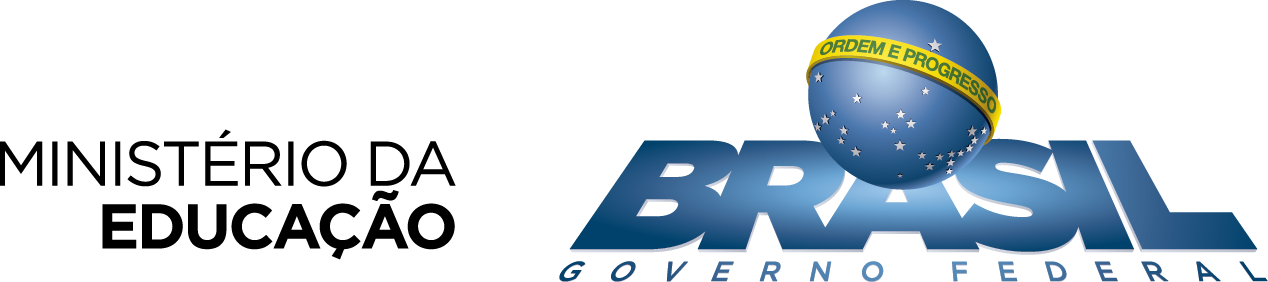 ENSINO MÉDIO - CONCLUINTES
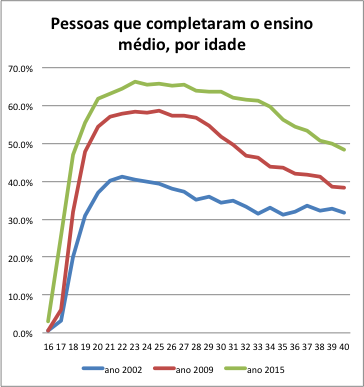 Fonte: PNAD
[Speaker Notes: Fontes: 

- IDEB: INEP
desempenho: INEP
1,7 milhão nem-nem: IBGE. 
- 82%: PNAD/IBGE/Anuário Todos pela Educação 2016
- População jovem: Elaboração SAE/PR]
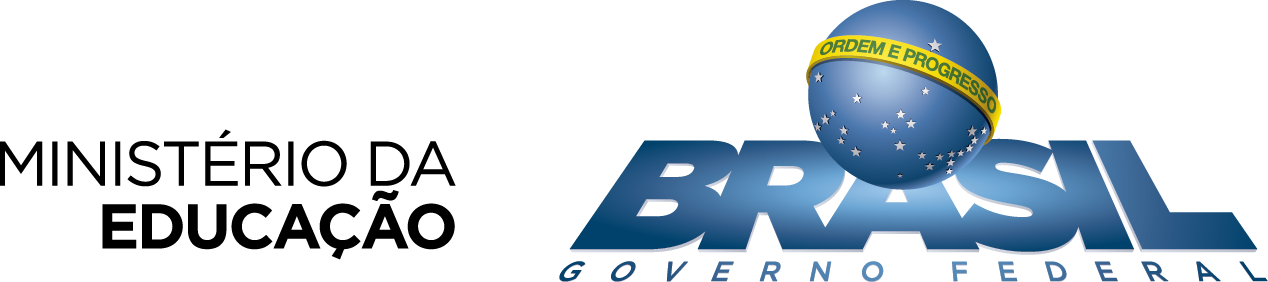 ENSINO MÉDIO - INVESTIMENTO
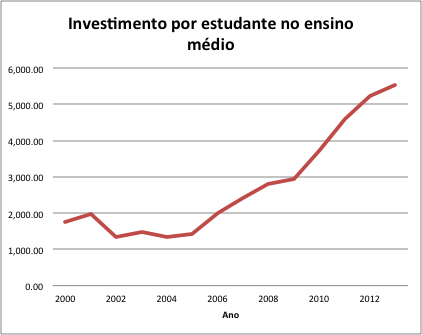 Fonte: INEP
[Speaker Notes: Fontes: 

- IDEB: INEP
desempenho: INEP
1,7 milhão nem-nem: IBGE. 
- 82%: PNAD/IBGE/Anuário Todos pela Educação 2016
- População jovem: Elaboração SAE/PR]
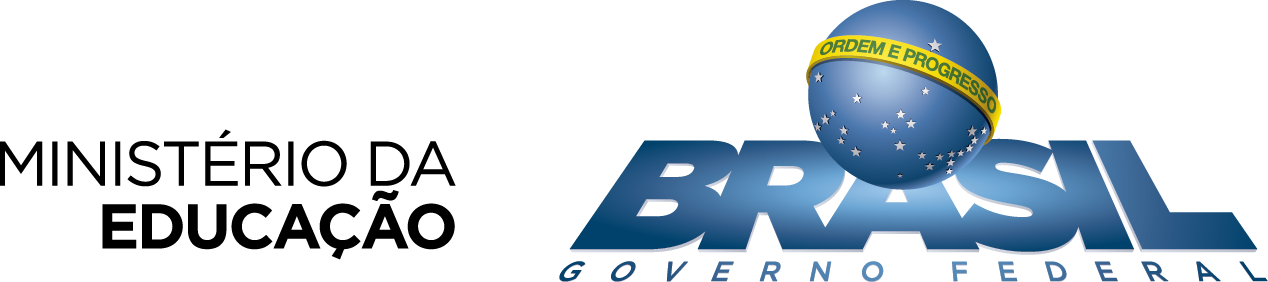 ENSINO MÉDIO – RESULTADOS
IDEB estagnado desde 2011

O desempenho em língua portuguesa e matemática é menor hoje do que em 1997

SAEB/PROVA BRASIL –  Baixo índice de aprendizagem 
78,2% não sabem o esperado em Língua Portuguesa ao final do Ensino Médio
90,7% não sabem o esperado em Matemática ao final do Ensino Médio
[Speaker Notes: Fontes: 

- IDEB: INEP
desempenho: INEP
1,7 milhão nem-nem: IBGE. 
- 82%: PNAD/IBGE/Anuário Todos pela Educação 2016
- População jovem: Elaboração SAE/PR]
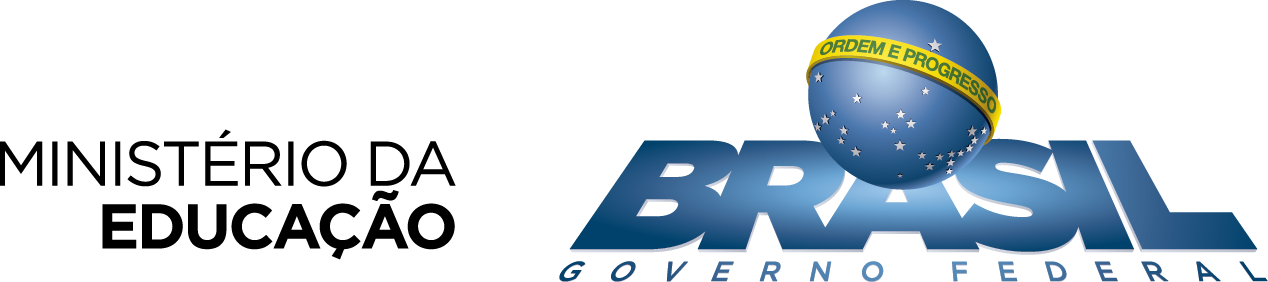 AMPLIAÇÃO DA
CARGA HORÁRIA
FLEXIBILIDADE
Novo Ensino Médio: uma mudança na estrutura curricular do modelo atual
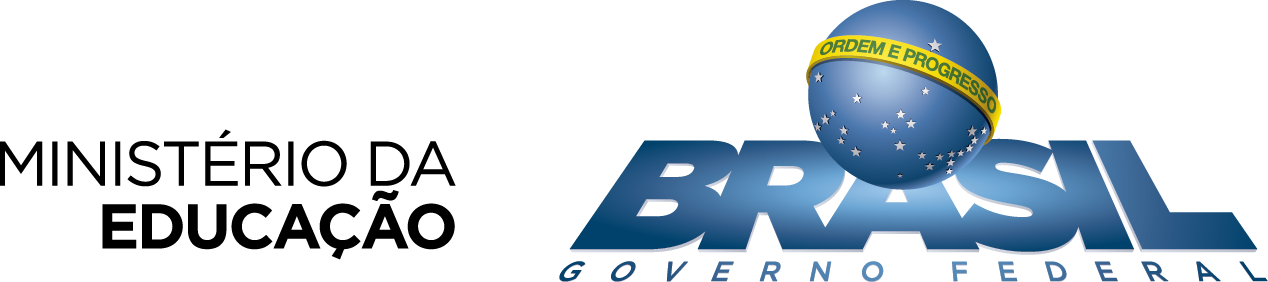 NOVO ENSINO MÉDIO
AMPLIAÇÃO DA
CARGA HORÁRIA
FLEXIBILIDADE
Substituição de um modelo único do currículo por um modelo diversificado e flexível

Oferta de itinerários formativos para atender à multiplicidade de interesses dos estudantes para aprofundamento de conteúdos não obrigatórios

Formação geral sólida oferecida pela BNCC e itinerários formativos
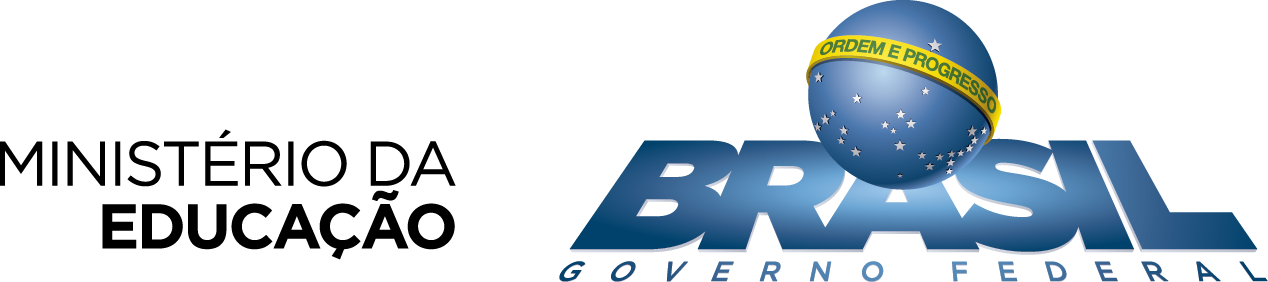 AMPLIAÇÃO DA
CARGA HORÁRIA
FLEXIBILIDADE
Como a reforma do Ensino Médio pretende mudar o cenário atual?
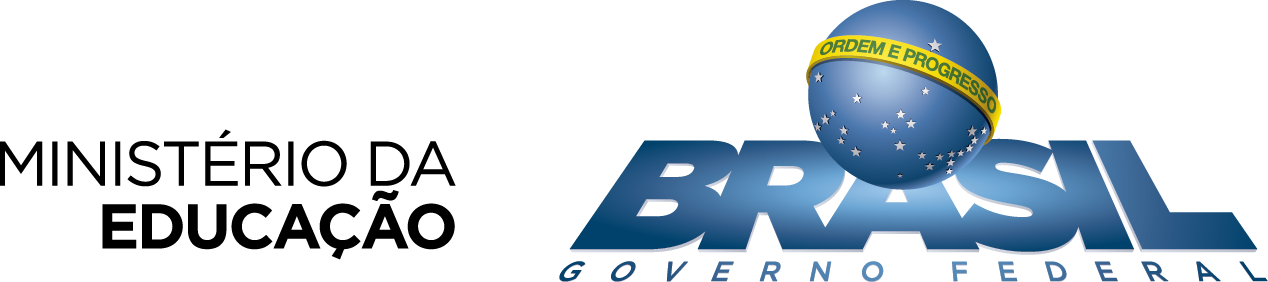 NOVO ENSINO MÉDIO
AMPLIAÇÃO DA
CARGA HORÁRIA
Nova estrutura: valorização do protagonismo juvenil

Flexibilidade: o estudante poderá escolher até duas áreas para aprofundar os seus estudos de acordo com seu projeto de vida

Currículo: terá uma parte comum e obrigatória a todos (Base Nacional Comum Curricular) e outra parte flexível

Formação técnica profissional integrada à carga horária do ensino médio
FLEXIBILIDADE
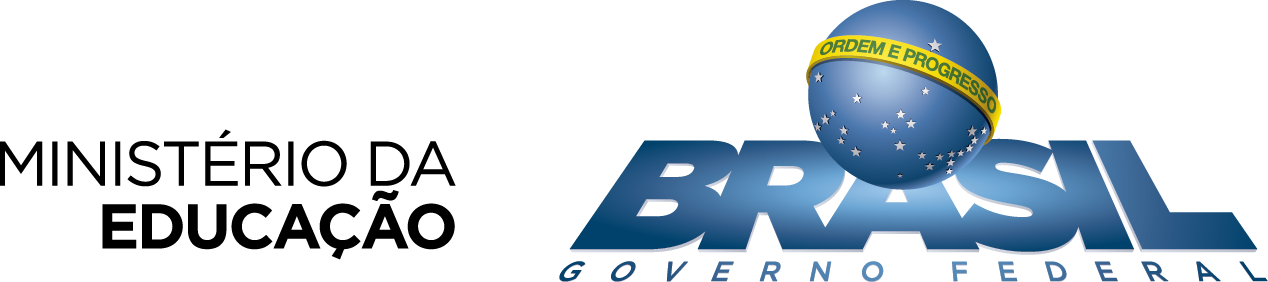 NOVO ENSINO MÉDIO - BNCC
A BNCC definirá as competências e conhecimentos essenciais que deverão ser oferecidos a todos os estudantes na parte comum ( 1.800 horas) abrangendo as 4 áreas do conhecimento: 

I – linguagens e suas tecnologias 
II – matemática e suas tecnologias 
III – ciências da natureza e suas tecnologias
IV – ciências humanas e suas tecnologias
FLEXIBILIDADE
AMPLIAÇÃO DA
CARGA HORÁRIA
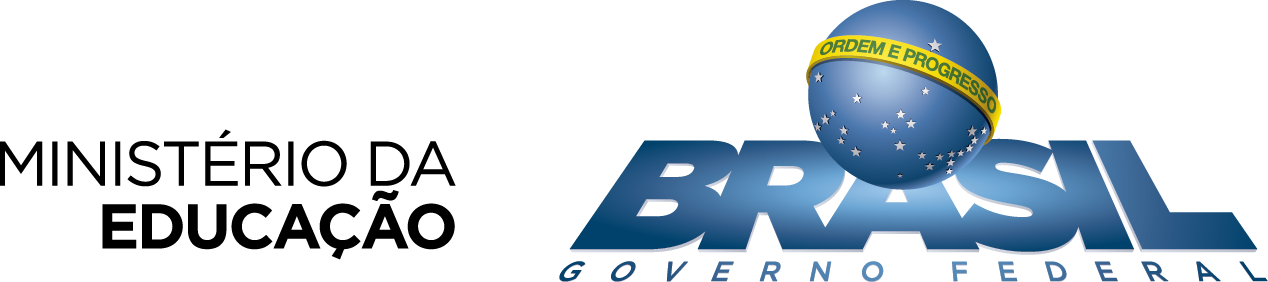 NOVO ENSINO MÉDIO – CARGA HORÁRIA
A carga horária mínima anual será ampliada de forma progressiva, devendo os sistemas de ensino oferecer até 2021 pelo menos 1.000 horas anuais

Sete estados brasileiros já oferecem 1.000 horas anuais nos sistemas de ensino médio (SP, SC, RS, CE, DF, ES, GO)

A carga horária destinada ao cumprimento da BNCC não poderá ser superior a 1.800 horas do total da carga horária do ensino médio
FLEXIBILIDADE
AMPLIAÇÃO DA
CARGA HORÁRIA
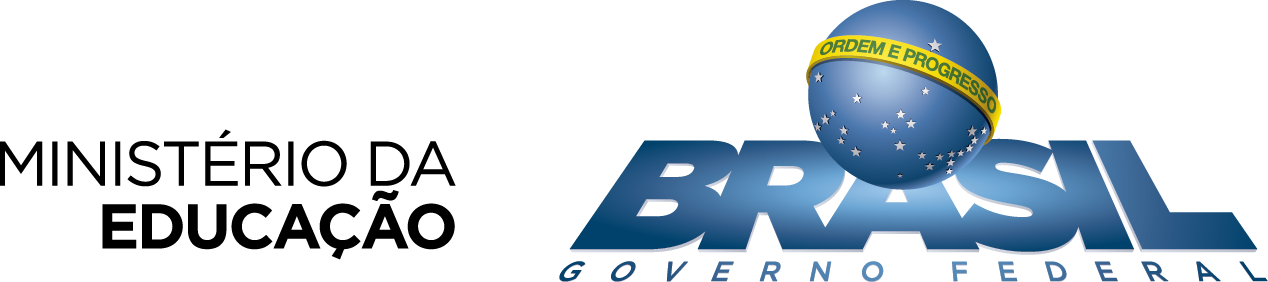 NOVO ENSINO MÉDIO - IMPLEMENTAÇÃO
FLEXIBILIDADE
A implementação será gradual, após a aprovação da BNCC, em parceria com os estados

O sistemas de ensino irão estabelecer cronograma de implementação no 1º ano subsequente à data de publicação da BNCC e iniciar o processo de implementação a partir do 2º letivo subsequente à homologação da BNCC
AMPLIAÇÃO DA
CARGA HORÁRIA
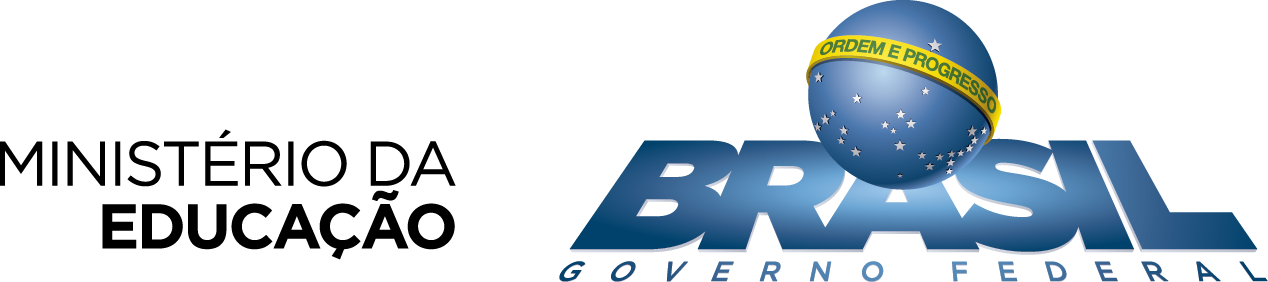 NOVO ENSINO MÉDIO - DESAFIOS
Formação de professores

Adequação dos currículos à BNCC

Implementação

Materiais didáticos

ENEM

Financiamento
FLEXIBILIDADE
AMPLIAÇÃO DA
CARGA HORÁRIA
Obrigada!
mariahelena@mec.gov.br
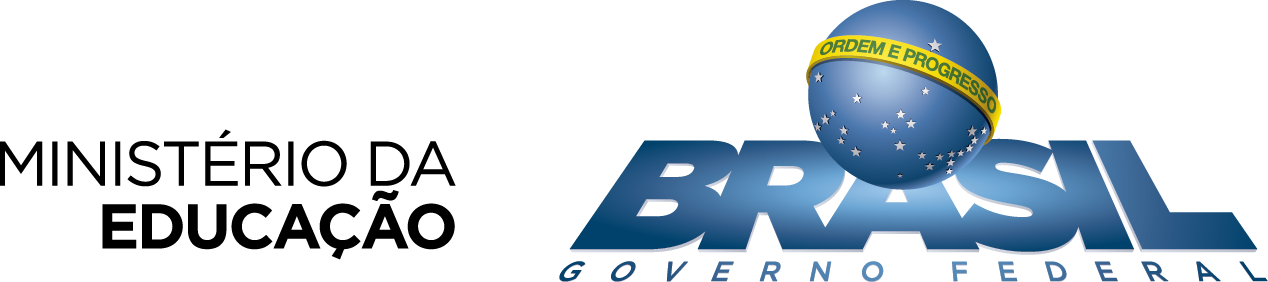 [Speaker Notes: Fontes: 

- IDEB: INEP
desempenho: INEP
1,7 milhão nem-nem: IBGE. 
- 82%: PNAD/IBGE/Anuário Todos pela Educação 2016
- População jovem: Elaboração SAE/PR]